EPS 109:
Computer Simulations with Jupyter Notebooks
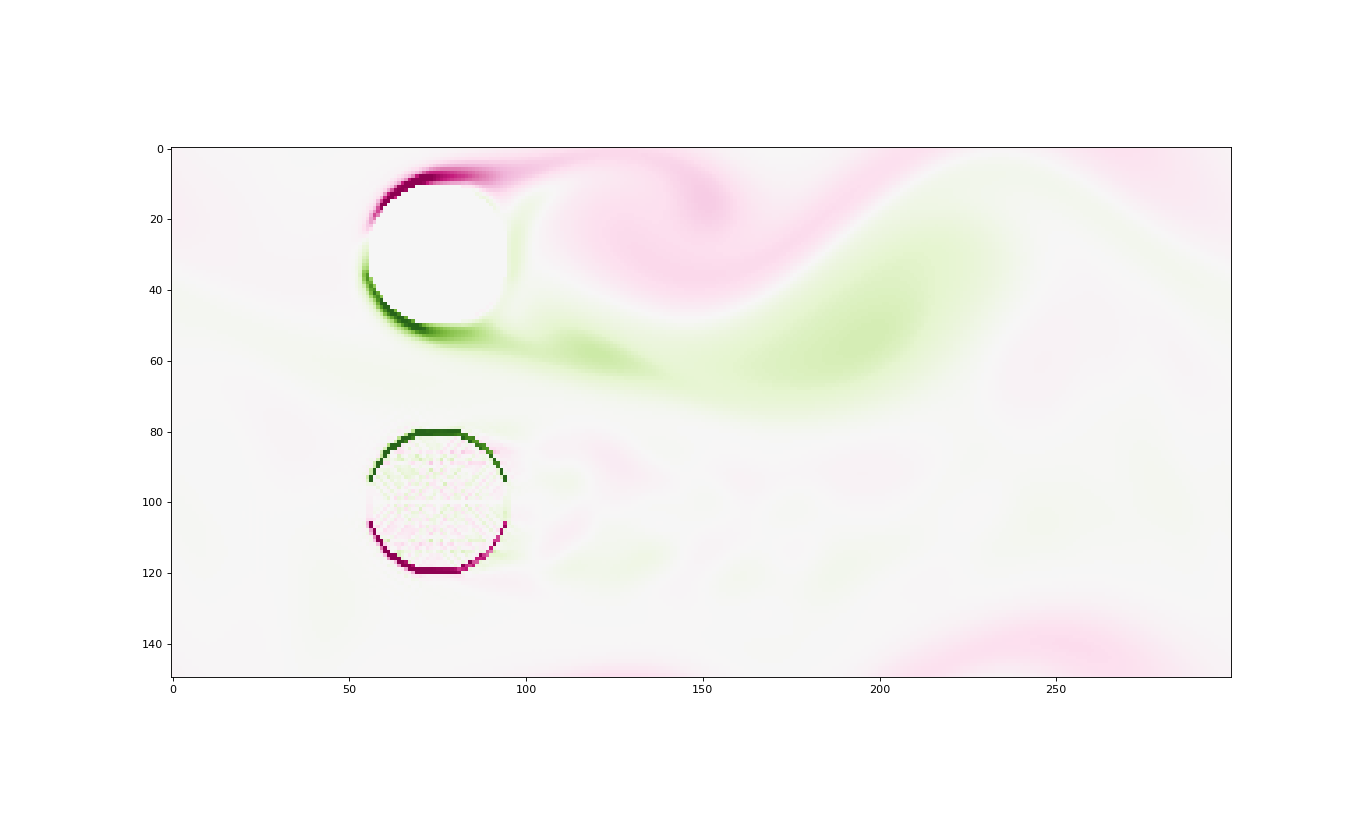 “Fluid Flow Against Objects”
Mario Montoya
Lattice Boltzmann method:
Understanding particle behaviour
D2Q9 lattice in which there are two dimensions and just nine allowed displacement
Vectors. These 9 options are weighted by probabilities.
Lattice Boltzmann methods (LBM) is a is a fluid simulation method that allow us to simulate fluid density with streaming and collision processes.
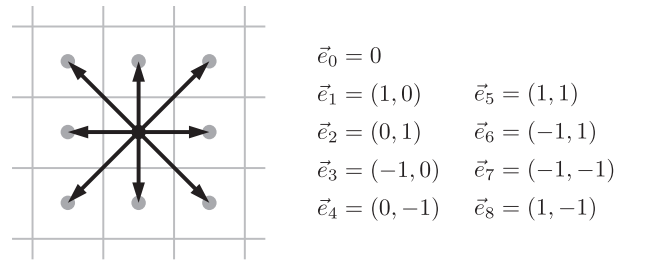 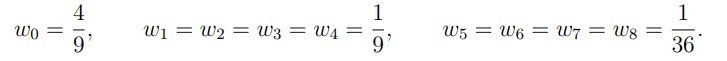 Vortex Shedding:
The discrete map that results of the Lattice Boltzmann equation can be interpreted as the propagation and collision of particles.Fundamentally, particles stream and collide evolving the density of the fluid  𝜌(𝑥⃗ ,𝑡)  where  𝑥⃗   is the position and  𝑡  serves as time.Streaming:				𝜌𝑖(𝑥⃗ +𝑒⃗_𝑖, 𝑡+𝛿𝑡)=𝜌_𝑖(𝑥⃗ ,𝑡) This means that the fluid density at point  𝑥⃗   and time  𝑡  will have flowed to the point  𝑥⃗ +𝑒𝑖→  by the time  𝑡+𝛿𝑡
Being able to simulate fluids, allow us to look at interesting phenomena like Vortex Shedding
Vortex shedding is an oscillating flow that takes place when a fluid such as air or water flows past a bluff (as opposed to streamlined) body at certain velocities, depending on the size and shape of the body.
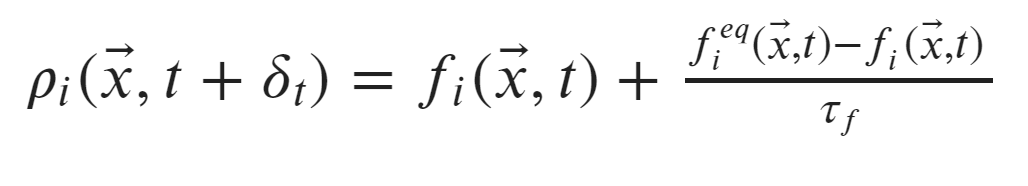 Collision:
where  𝑓𝑒𝑞𝑖(𝑥⃗ ,𝑡)  is the equilibrium density along direction i at the current density there. The model assumes that the fluid locally relaxes to equilibrium over a characteristic timescale  𝜏𝑓  This timescale determines the kinematic viscosity, the larger it is, the larger is the kinematic viscosity.

Lattice-Boltzmann Algorithm:
In a lattice-Boltzmann simulation, the fundamental dynamical variables are **the nine different number densities, of molecules moving at the nine allowed velocities,at each lattice site.**
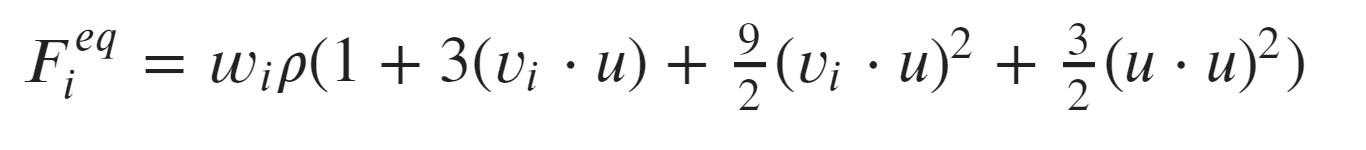 Sources: LatticeBoltzmann.pdf (weber.edu), vortex shedding, Lattice Boltzmann method
Video demonstration:
This video represents vorticity comparison between solids and non-solid cylinder.